JCI Heerenveen
Pubquiz
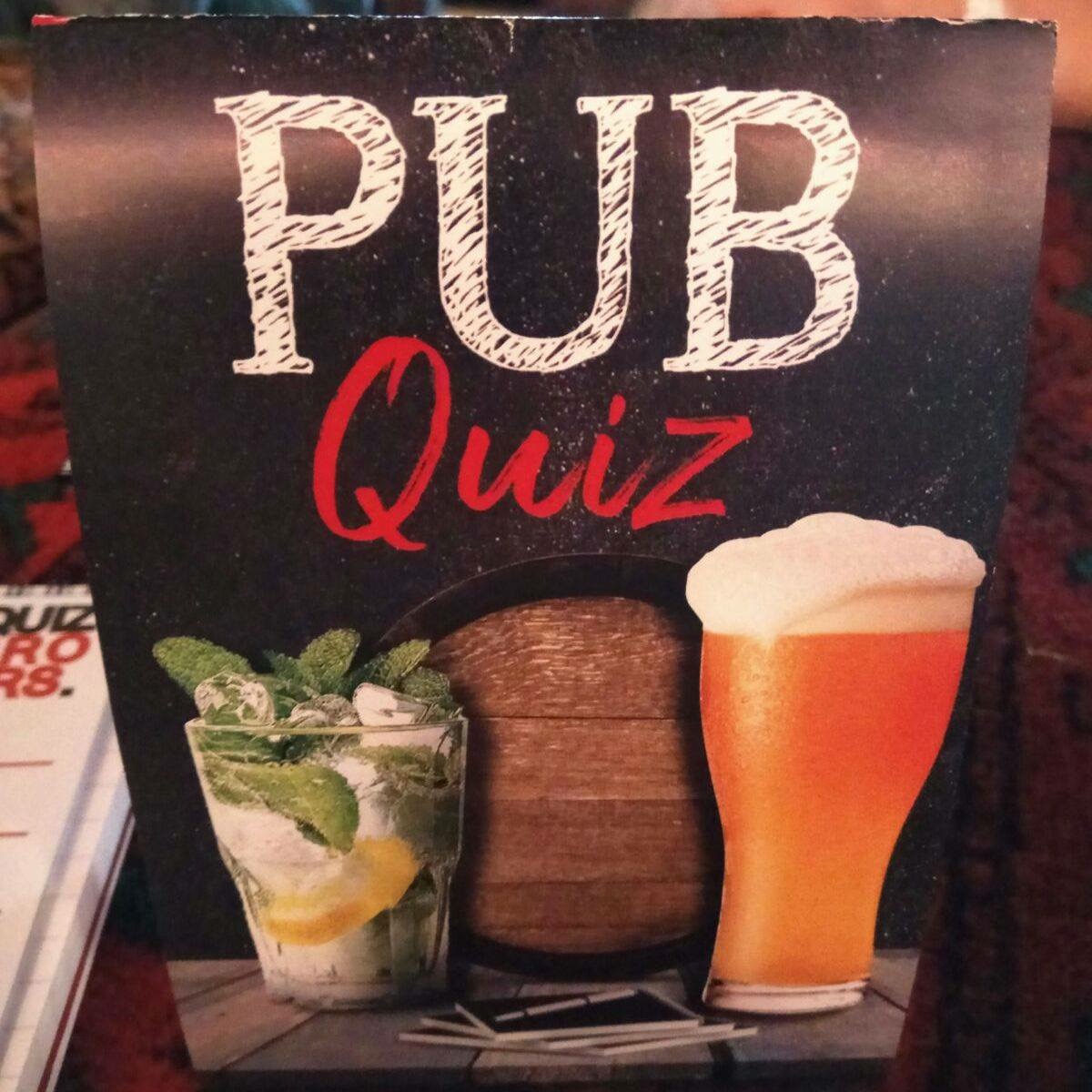 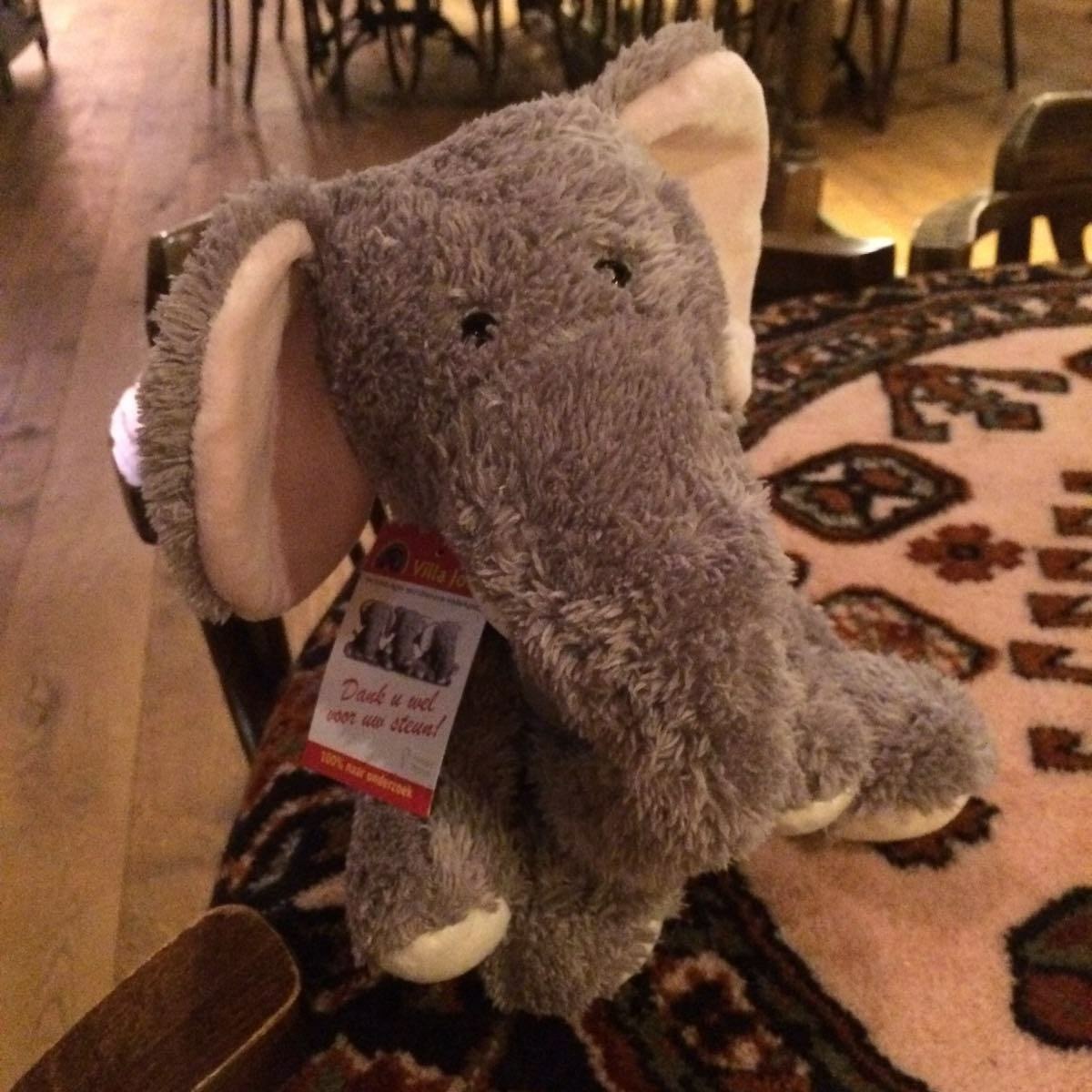 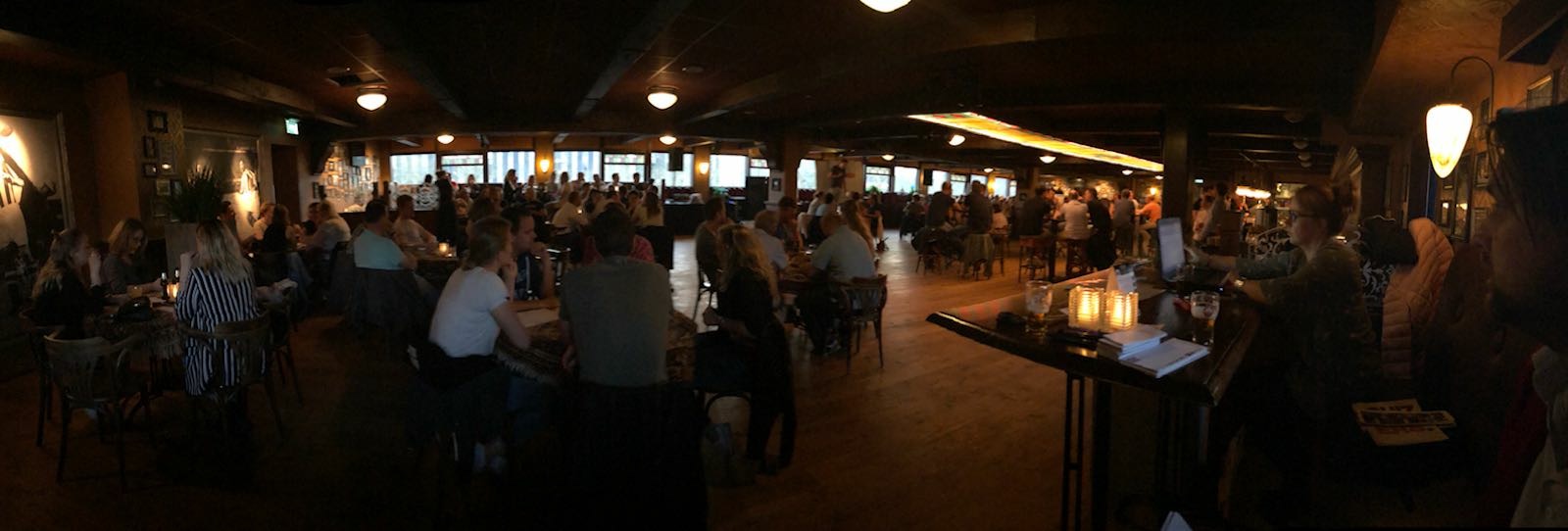 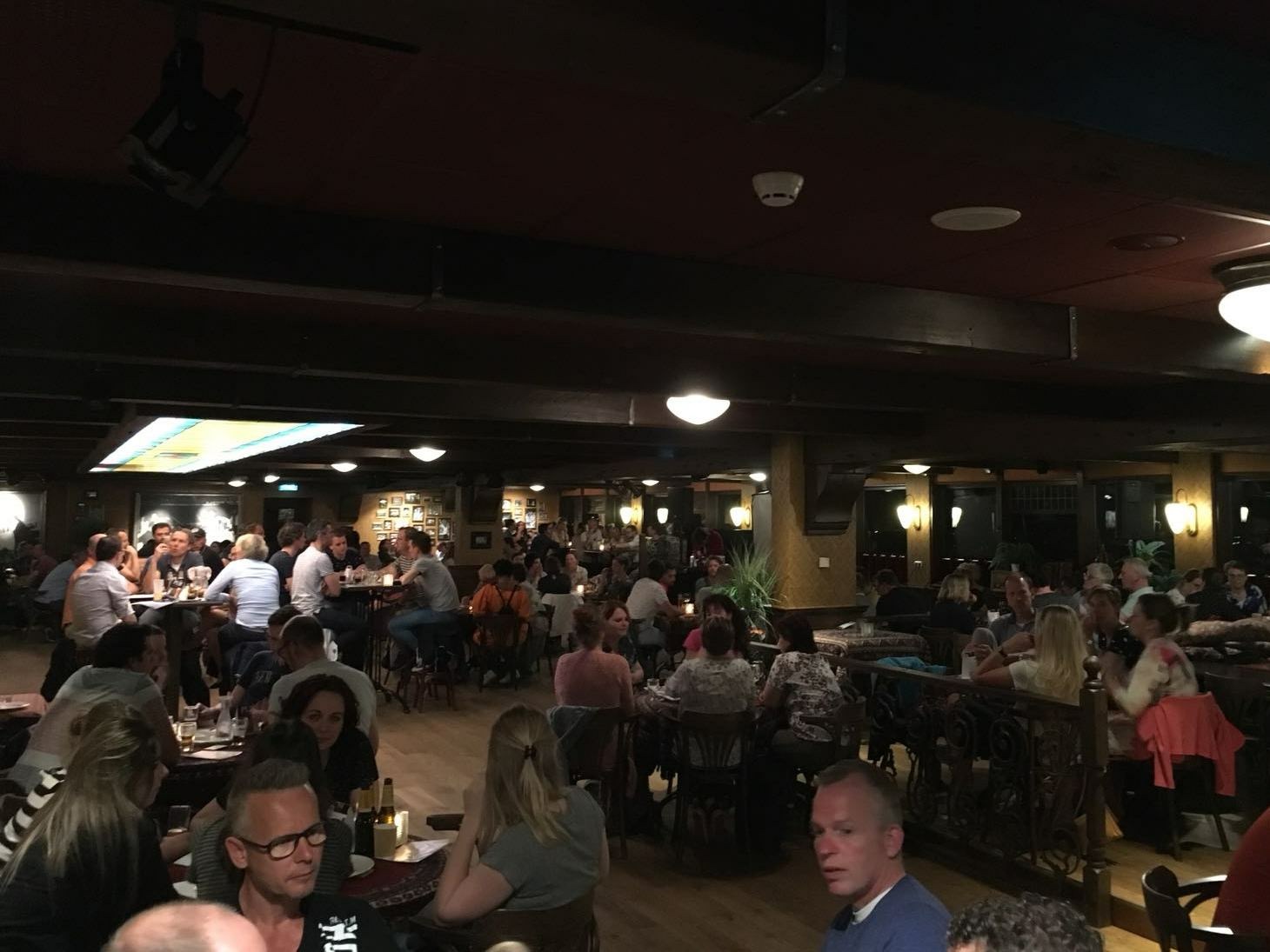